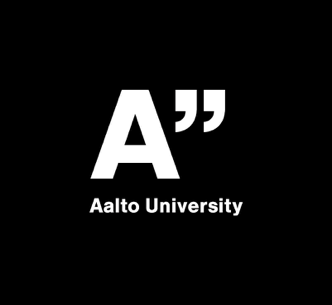 Aalto University Shop
Pricing 27.11.2020
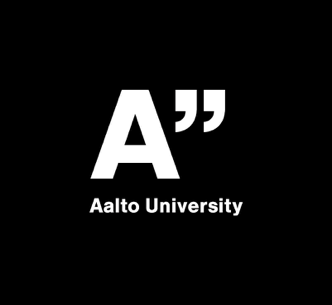 DISCLAIMER
“There is no absolute right or wrong way to approach pricing” - (Daniel Abild, 2019)
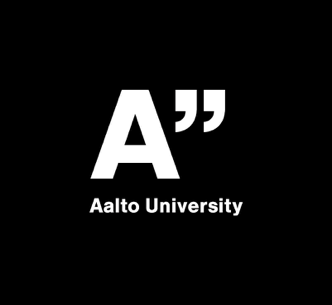 Overview
- Relationship between retailer and content creator
- Financial basics - retailer
- Calculators and models
- Calculating a price point
- Examples (products)
- Deciding on the relationship
- Things to consider
- Leaving thoughts
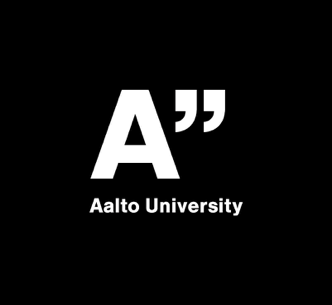 Retailer & Content Creator
- Mutually beneficial relationship
- Does include negotiation

- Both parties interested in €
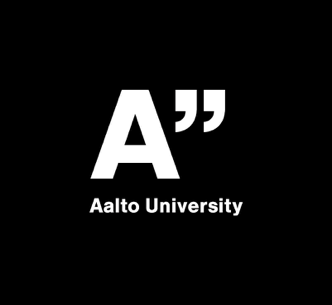 Financial Basics - Retailer
- Business plan (Financial plan)
- P&L (Profit and loss)
- Costs (rent, staff, utilities etc.)
- Sales Forecast
- COGS (Cost of goods sold)
- Margin (markup)
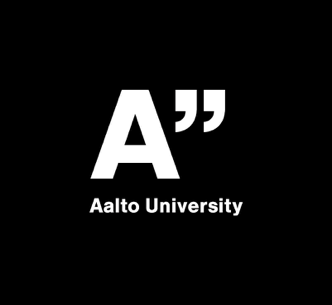 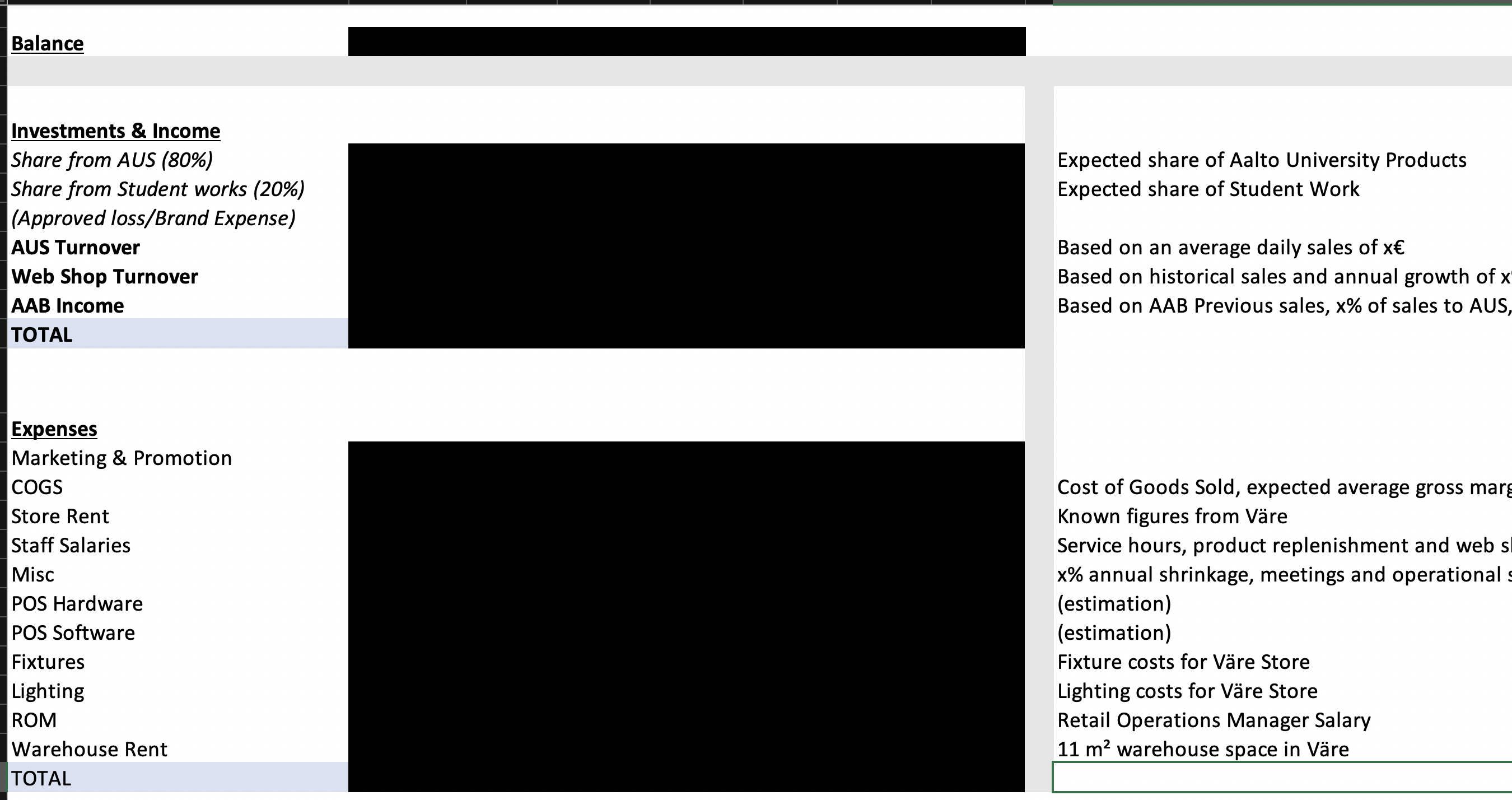 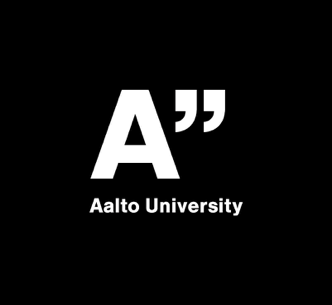 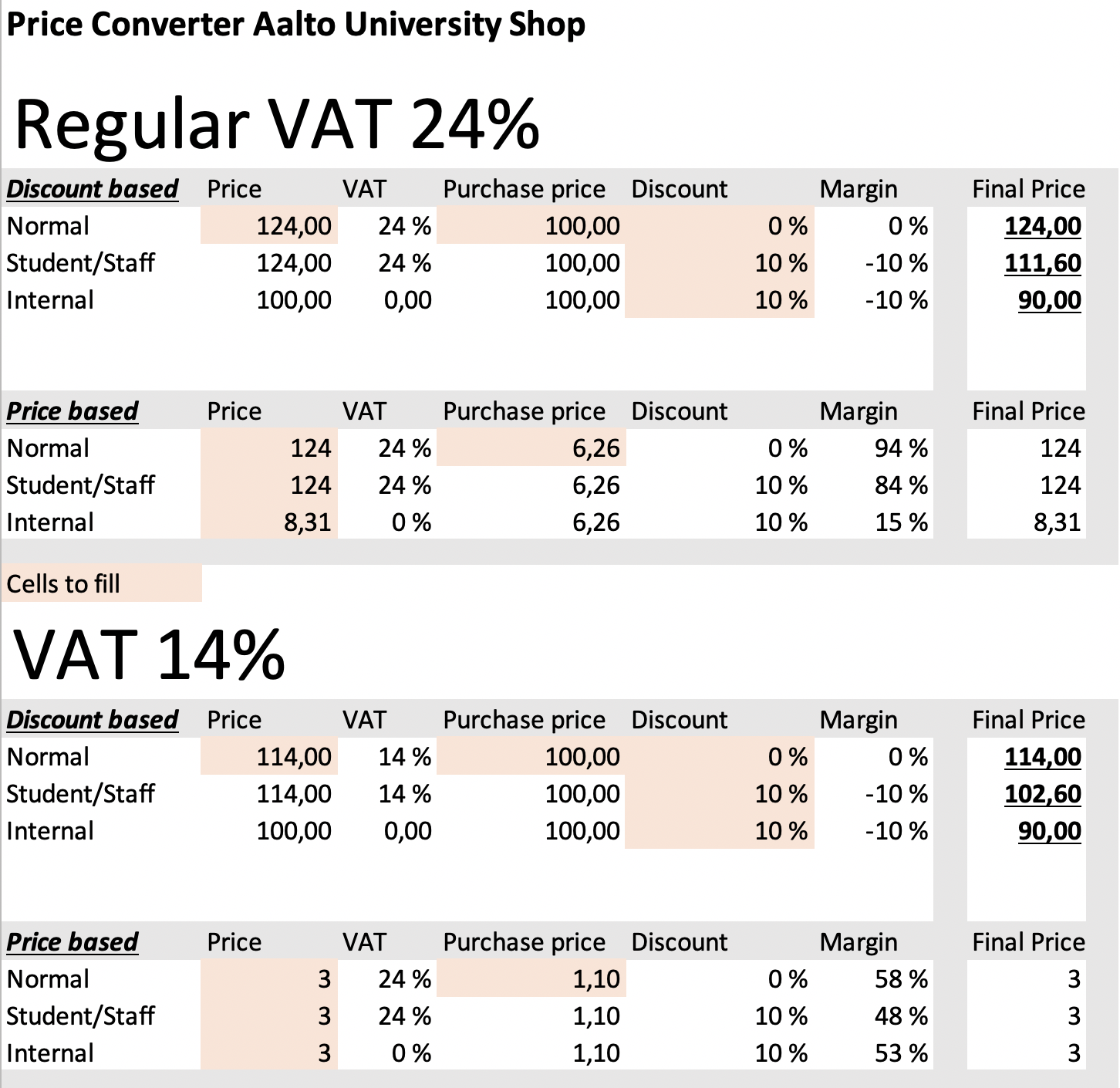 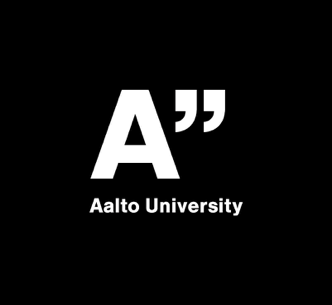 Retailer Services
- Space/destination
- Service
- E-commerce (Server, Development, Payments, Shipping)
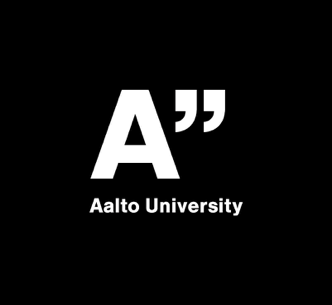 Calculating a price point
- Material costs
- Hours spent
- Break-even point (with or without timeline)

- Market value (perception, comparability)

- Demand / Volume
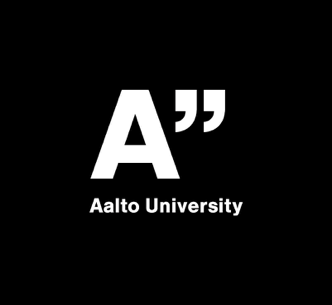 Examples
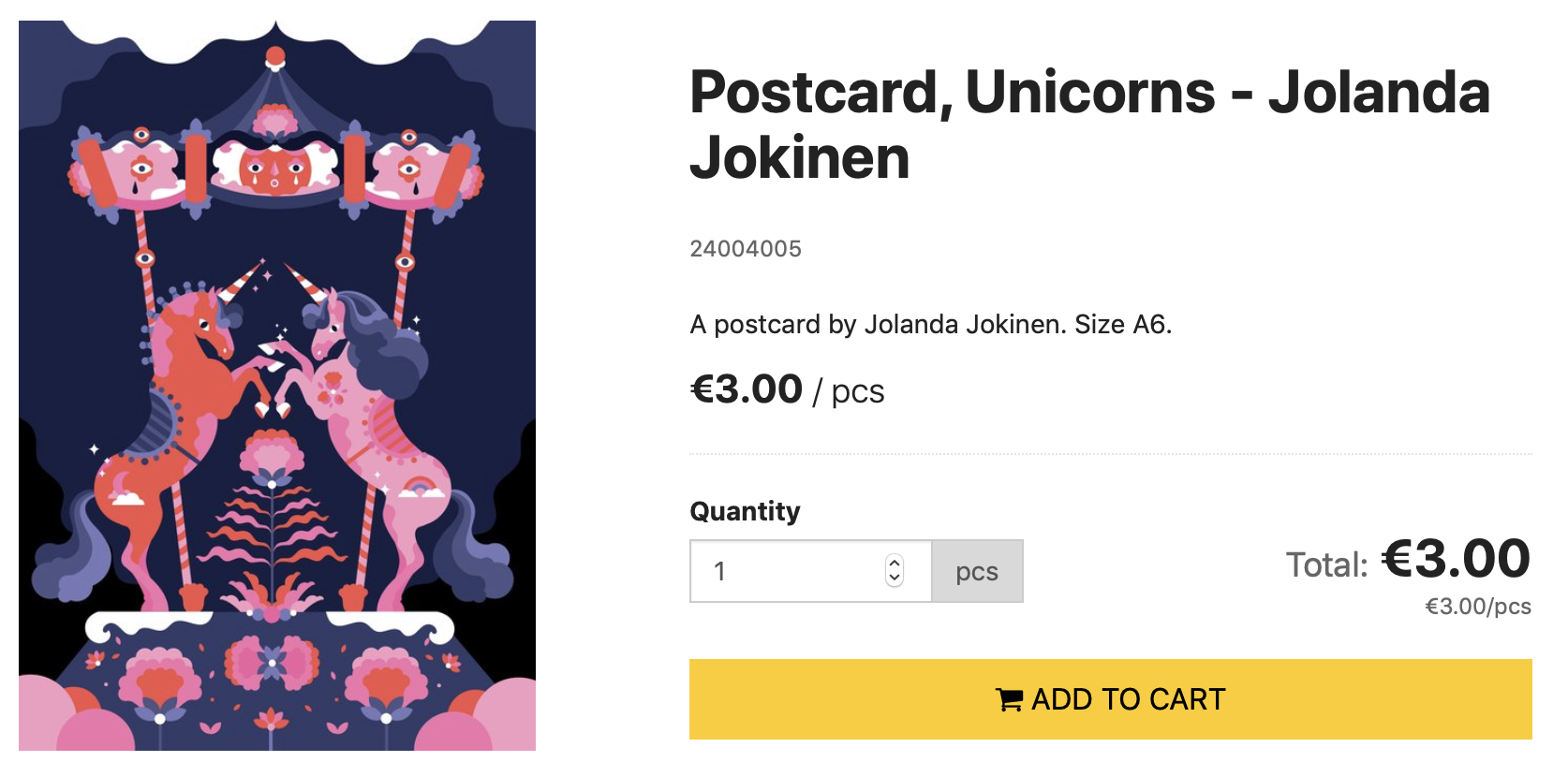 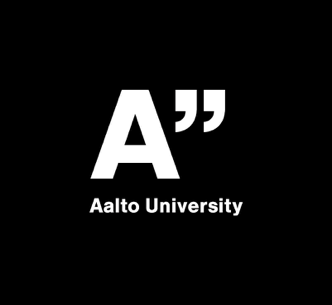 Examples
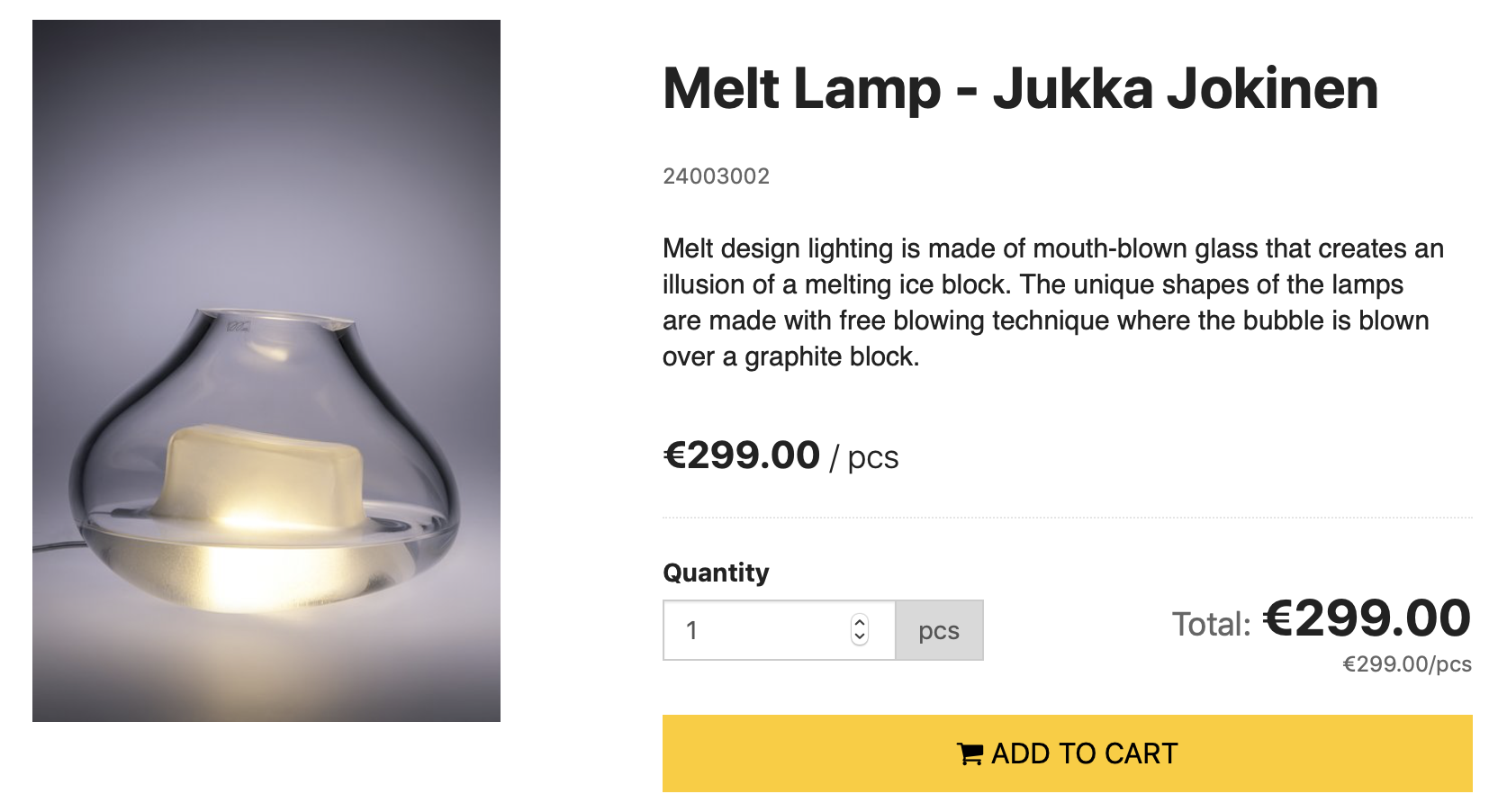 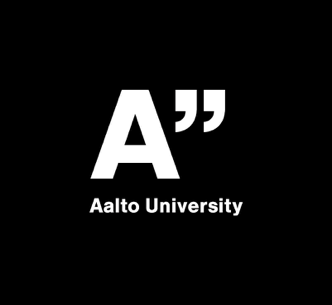 Deciding on relationship
- Vendor to retailer approach


- Concession method
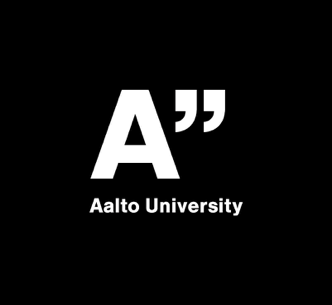 Other things to consider
- Liability
- Customer relationships
- Marketing
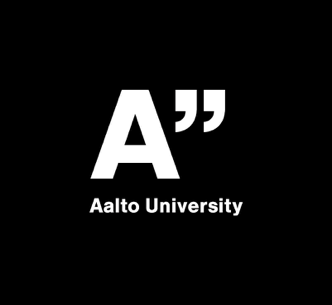 Thoughts and discussion